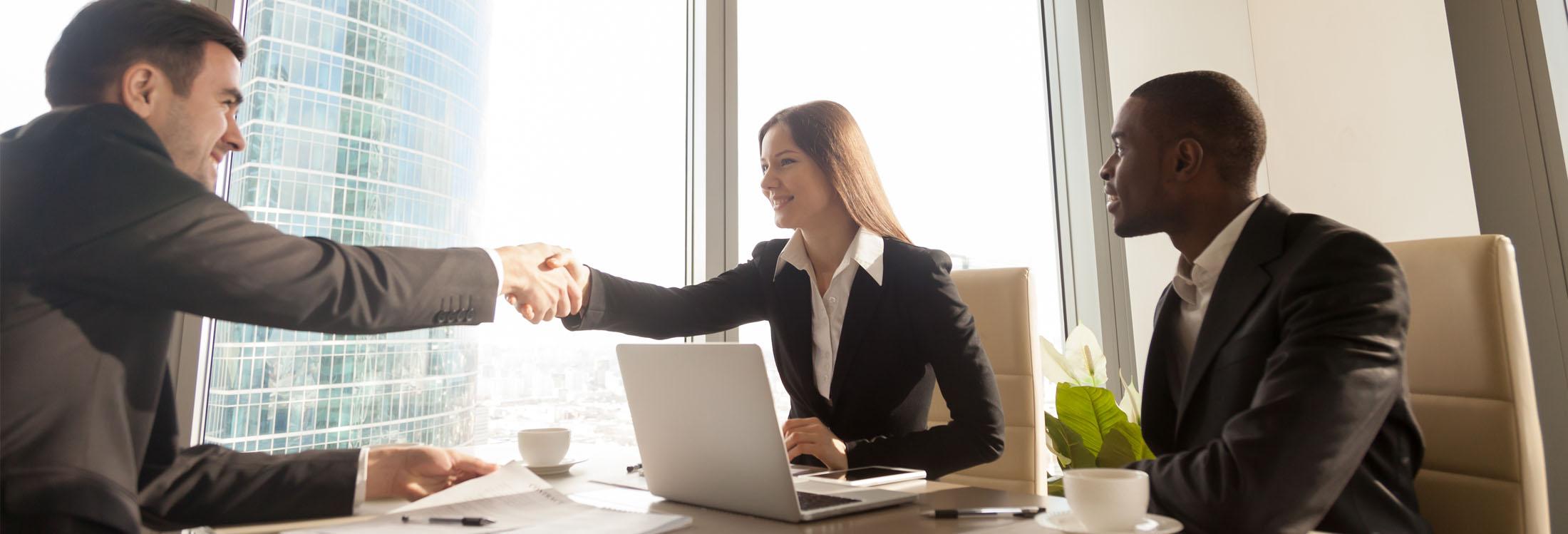 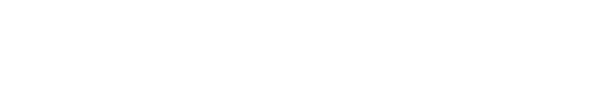 Why College Will Soon Be About Credegrees
Presented By
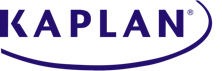 Presenters
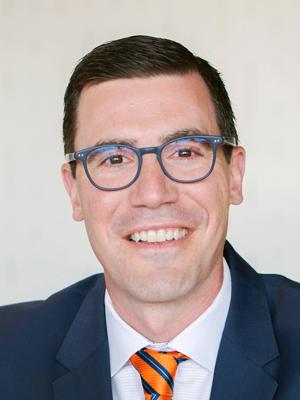 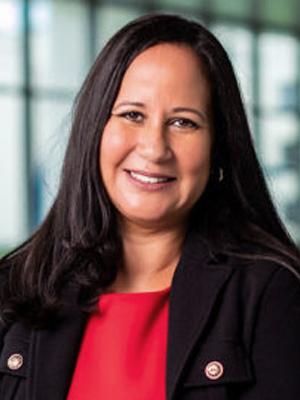 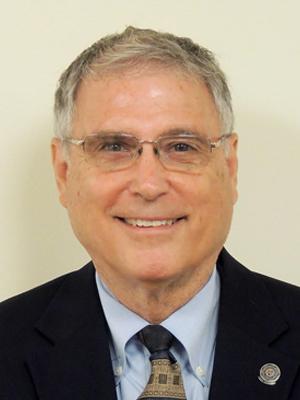 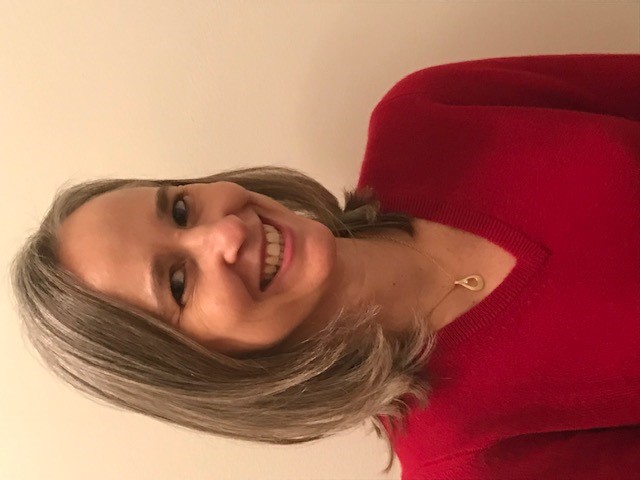 Brandon BusteedPresident, University Partners—Kaplan, Inc.
Katrina Carter-TellisonVice President for Academic Affairs, Lynn University
Roy SwiftExecutive Director, Workcred
Karen ElzeyAssociate Executive Director, 
Workcred
Brandon leads Kaplan’s work serving U.S. colleges and universities to help them adapt, grow, and thrive. Previously, Busteed was Global Head of Public Sector at Gallup.
Katrina oversees curriculum, accreditation, faculty assessment and development, career services, international student services, and study abroad at Lynn University.
Roy is the executive director of Workcred, an affiliate of ANSI. Previously, he served as the chief workforce development officer and senior director of accreditation programs at ANSI.
As associate executive director, Karen advances Workcred’s mission to strengthen workforce quality by improving the credentialing system, ensuring its relevance, and preparing its users.
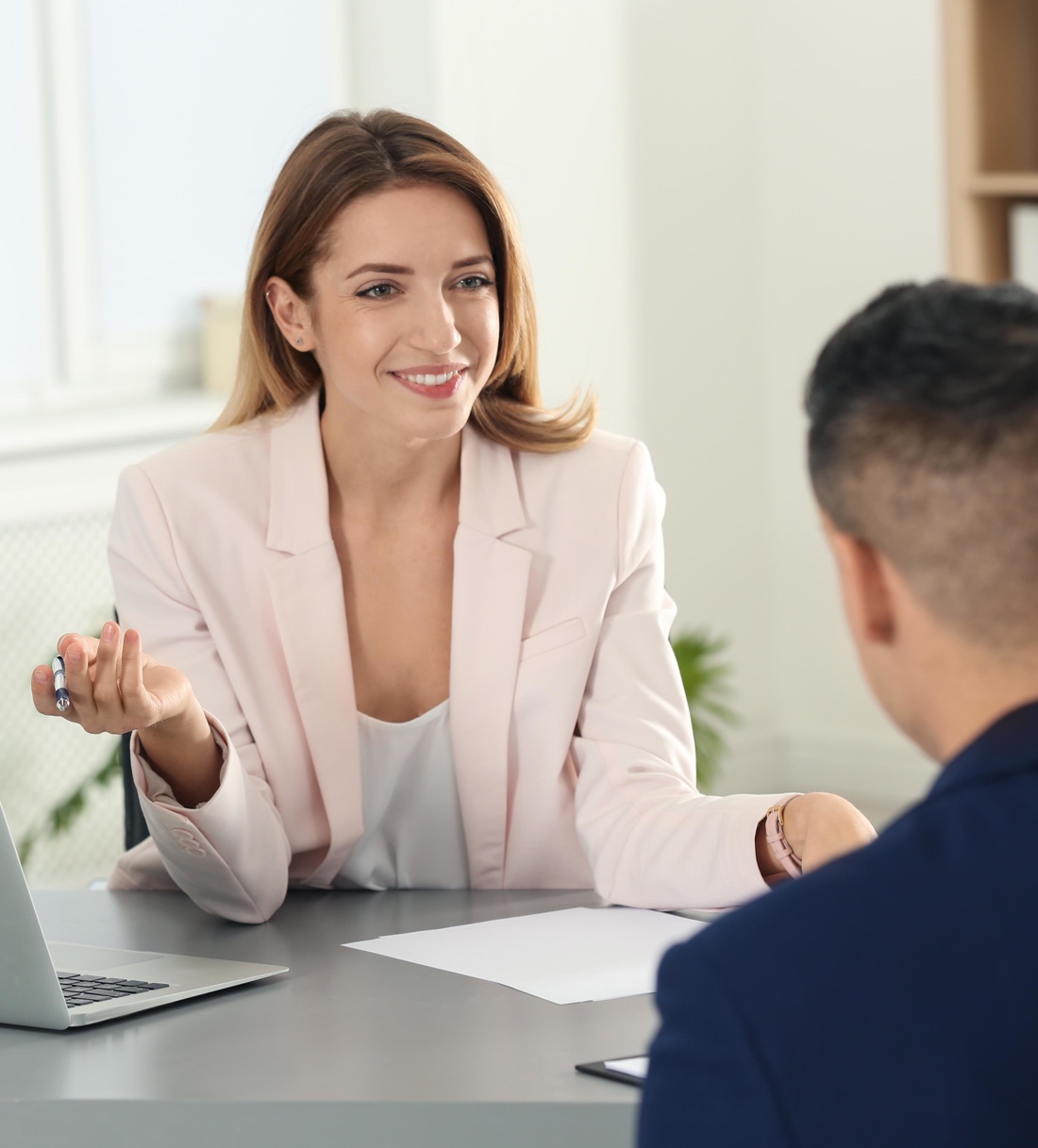 Agenda
01
What’s a Credegree™? Why Now?
02
Lynn University’s Credegree Strategy
03
Integrating Certifications into Bachelor’s Degree Programs
04
Questions
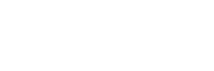 What’s a Credegree?
Why Now?
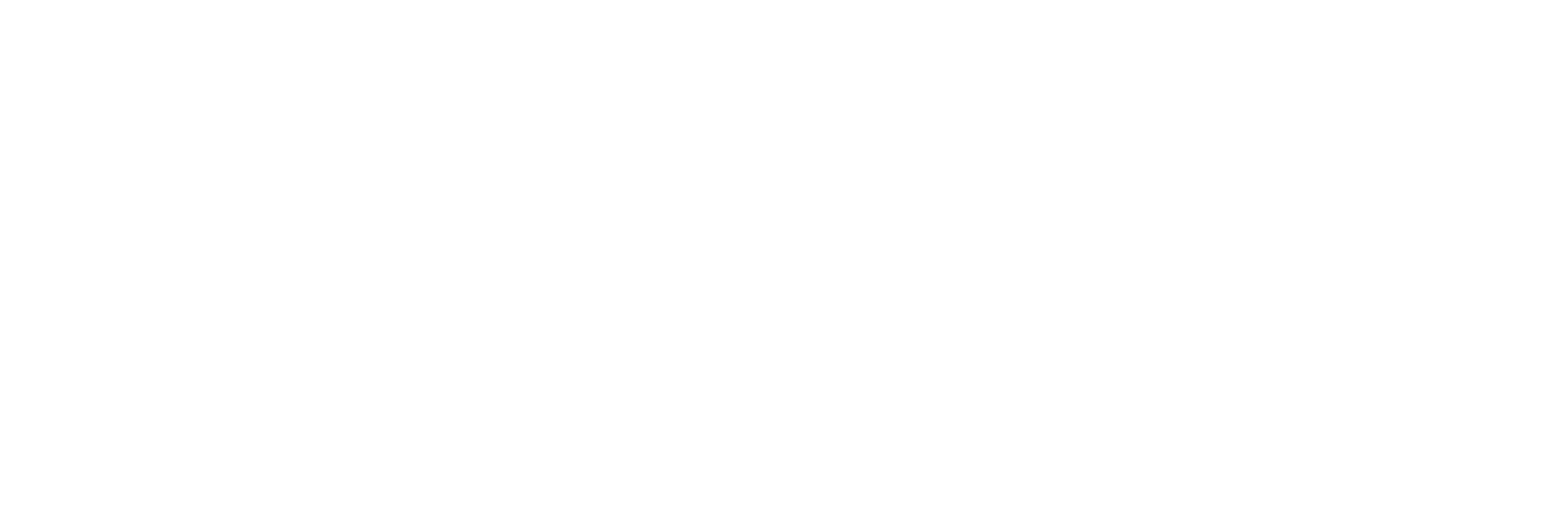 What Americans Want from Higher Ed: To Get a Good Job
67%
88%
38%
Top reasons freshmen cite for going to college
Parents of 5th-12th graders: “very important” reason for getting education beyond high school
Americans: “very important” reason for getting education beyond high school
Sources: Lumina Foundation/Gallup Poll 2013, The 2013 Inside Higher Ed Survey of College & University Chief Academic Officers Report
5
Copyright © 2018 Gallup, Inc. All rights reserved.
Is Higher Education Preparing Students for Work?
13%
11%
4%
of business leaders strongly agree that graduating students have the skills and competencies their businesses need
of trustees strongly agree that colleges and universities have a good understanding of what employers are looking for in a job candidate
of Americans strongly agree that college graduates in this country are well‐prepared for success in the workplace
.
Sources: Lumina Foundation/Gallup Poll 2013, The 2013 Inside Higher Ed Survey of College & University Chief Academic Officers Report
6
Copyright © 2018 Gallup, Inc. All rights reserved.
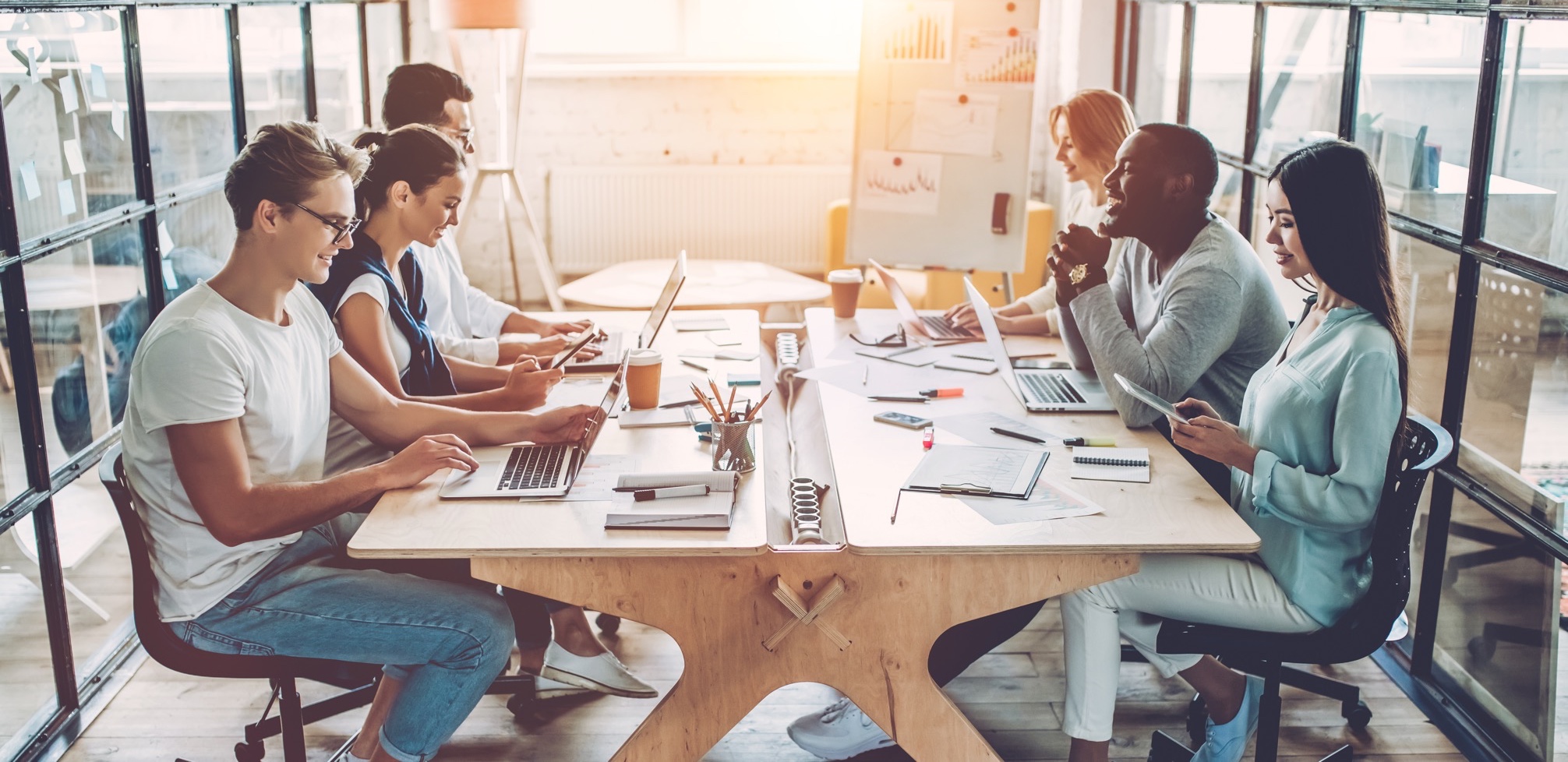 THE ACADEMY THINKS SO…
95%
of Chief Academic Officers rate their institution as very/somewhat effective at preparing students for the world of work.
Sources: Gallup/Lumina poll, UCLA CIRP, Gallup/IHE poll
7
Copyright © 2018 Gallup, Inc. All rights reserved.
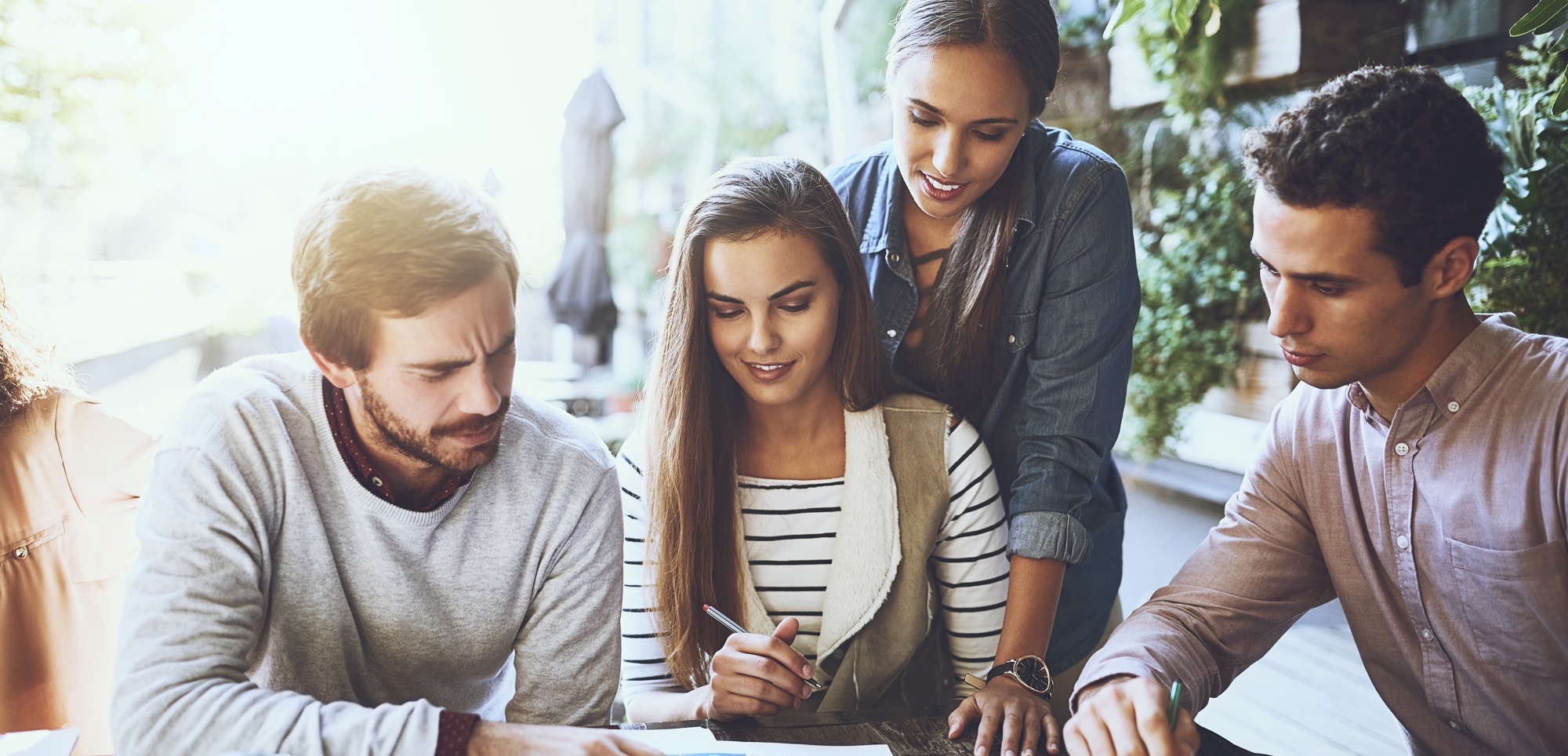 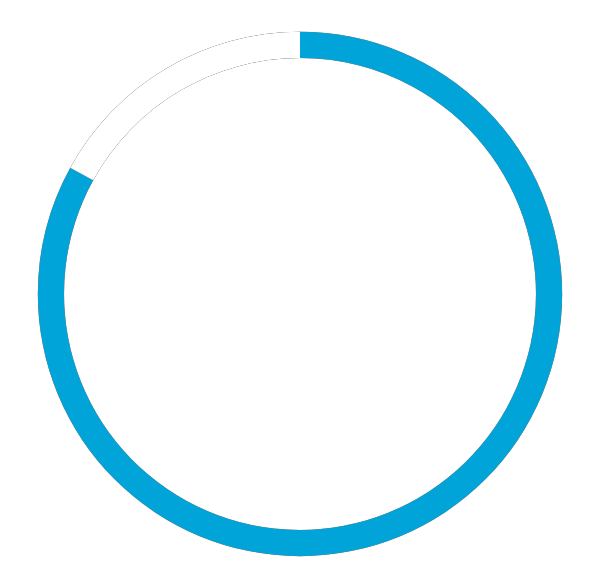 28%
STRONGLY AGREE
COURSEWORK IS DIRECTLY RELEVANT TO WHAT YOU DO AT WORK.
ONLY ONE-QUARTER OF AMERICAN WORKERS
AGREE STRONGLY THAT THEIR PAST COURSEWORK
IS DIRECTLY RELEVANT TO THE WORK THEY DO.
Source: Strada-Gallup Education Consumer Survey
8
Copyright © 2018 Gallup, Inc. All rights reserved.
The Most In-Demand Hard & Soft Skills
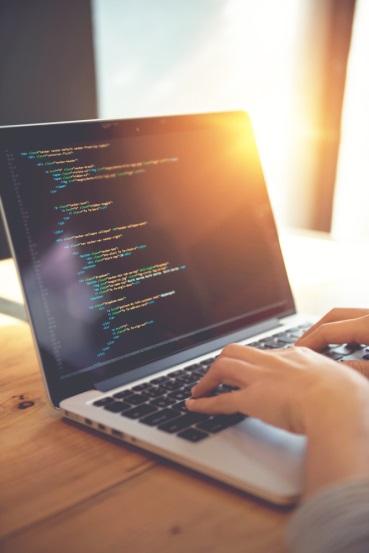 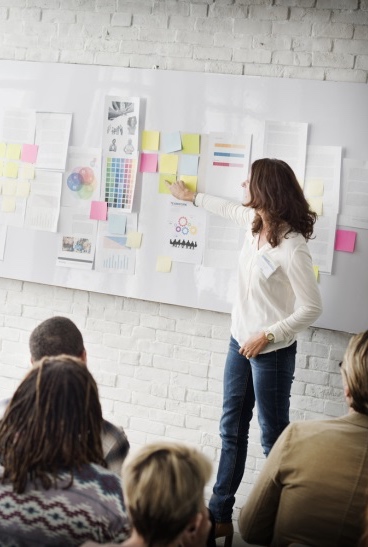 IN-DEMAND SKILLS APPLY TO MANY DIFFERENT JOB TYPES
Source: Petrone. LinkedIn, January, 2019.
9
Hybrid Jobs on the Rise
Hybrid Skills Are Required to Compete
58%
of all current entry-level openings have some level of hybridization.
Source: Bersin. Burning Glass, January, 2019.
10
KAPLAN INSIGHTS
How likely would you be to hire a recent college grad with a Credegree?
Extremely likely
Very likely
Somewhat likely
Not very likely
Not at all likely
OVER50%
of respondents said they would be extremely or very likely to hire a grad with a Credegree.
1,207
RESPONDENTS
Source: Quest Research Group Survey of 2,000 U.S. adults.  12/12/2019
11
KAPLAN INSIGHTS
To what extent do you agree that Credegree would better prepare a student for the world of work?
Extremely likely
Very likely
Somewhat likely
Not very likely
Not at all likely
OVER70%
of respondents markedly agreed that Credegree would better prepare a student for the world of work.
2,000
RESPONDENTS
Source: Quest Research Group Survey of 2,000 U.S. adults.  12/12/2019
12
KAPLAN INSIGHTS
To what extent do you agree that Credegree would make a student more marketable to a potential employer?
Extremely likely
Very likely
Somewhat likely
Not very likely
Not at all likely
OVER65%
of respondents markedly agreed that Credegree would make a student more marketable to a potential employer.
2,000
RESPONDENTS
Source: Quest Research Group Survey of 2,000 U.S. adults.  12/12/2019
13
KAPLAN INSIGHTS
To what extent do you agree that Credegree would help a student become more well-rounded in their overall education and skill set?
Extremely likely
Very likely
Somewhat likely
Not very likely
Not at all likely
OVER70%
of respondents markedly agreed that Credegree would help a student become more well-rounded in their overall education and skill set.
2,000
RESPONDENTS
Source: Quest Research Group Survey of 2,000 U.S. adults.  12/12/2019
14
KAPLAN INSIGHTS
Imagine you are a hiring manager for a top employer. Which candidate would you hire among the following recent graduates?
English major with industry credential
English major
Cybersecurity Major
U.S. adults are four times more likely to say they’d hire an English major with a credential over an English major with no credential, and they are nearly three times more likely to say they’d hire an English major with a credential over the fast-growing STEM major in cybersecurity.
2,000
RESPONDENTS
Source: Quest Research Group Survey of 2,000 U.S. adults.  12/12/2019
15
Market Opportunities
A quickly moving market:  Degree + credential is a differentiator

Combine select degrees with industry-recognized credentials allows IHEs to:
Increase the value of a degree—perceived and tangible
Position graduates more effectively for the job market
Effectively fend off the work readiness critique of higher education
Attract more corporate partnerships for internships and recruiting
16
[Speaker Notes: The point on this slide is that these things are not only what we suggest to our university partners, but these also fit with our ethos as a company:
We must think boldly if we are going to be trusted to deliver to our university partners
We are taking deliberate actions to address key issues facing higher ed revenue and enrollment growth, but we are not doing it with everyone…we are being discerning
We won’t partner with folks if there is not mission-alignment between our organizations
We firmly believe in the power of partnership – long term, mission aligned, well capitalized, growth minded, etc.
We stand out from some of our colleagues, many of whom are well intentioned but who are constrained by the organizations that they work for – so they only offer “one size fits all” (this is a better way to talk about those that are not as well capitalized, those that offer simply an OPM version…helps us talk about how we “aren’t an OPM” or “aren’t just an international recruitment organization” without actually saying it outright.]
Kaplan’s Distinct Value Proposition
10,000 relationships and partnerships with corporations and businesses around the world

Global reach coupled with localized expertise

Leader in learning measurement through diagnostics and assessments

Data-driven learning science

Breadth of verticals:  cybersecurity, data science, financial services, real estate, engineering, wealth management, health care
17
[Speaker Notes: The point on this slide is that these things are not only what we suggest to our university partners, but these also fit with our ethos as a company:
We must think boldly if we are going to be trusted to deliver to our university partners
We are taking deliberate actions to address key issues facing higher ed revenue and enrollment growth, but we are not doing it with everyone…we are being discerning
We won’t partner with folks if there is not mission-alignment between our organizations
We firmly believe in the power of partnership – long term, mission aligned, well capitalized, growth minded, etc.
We stand out from some of our colleagues, many of whom are well intentioned but who are constrained by the organizations that they work for – so they only offer “one size fits all” (this is a better way to talk about those that are not as well capitalized, those that offer simply an OPM version…helps us talk about how we “aren’t an OPM” or “aren’t just an international recruitment organization” without actually saying it outright.]
Dr. Katrina Carter-Tellison—Vice President for Academic Affairs
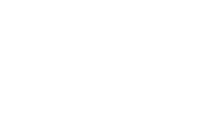 lynn.edu
About Lynn
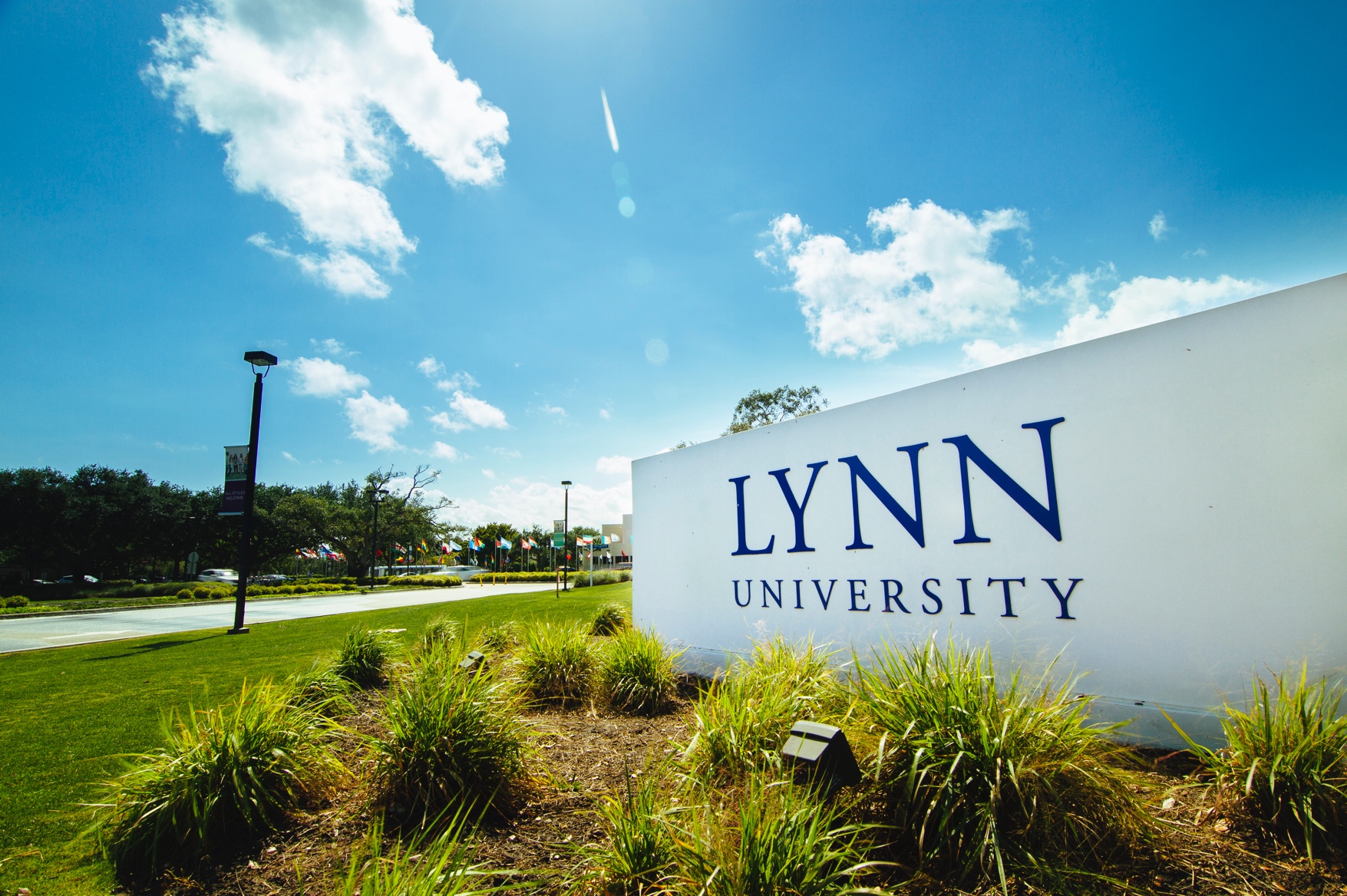 Independent college based in Boca Raton, Florida
Approximately 3,000 students from nearly 100 countries
Named by U.S. News & World Report among the most innovative and international universities
Four-time Apple Distinguished School
Dialogues curriculum and award-winning iPad program help Lynn graduates gain the intellectual flexibility and global experience to fulfill their potential in an ever-changing world
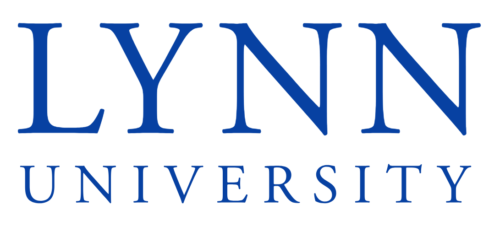 19
[Speaker Notes: The point on this slide is that these things are not only what we suggest to our university partners, but these also fit with our ethos as a company:
We must think boldly if we are going to be trusted to deliver to our university partners
We are taking deliberate actions to address key issues facing higher ed revenue and enrollment growth, but we are not doing it with everyone…we are being discerning
We won’t partner with folks if there is not mission-alignment between our organizations
We firmly believe in the power of partnership – long term, mission aligned, well capitalized, growth minded, etc.
We stand out from some of our colleagues, many of whom are well intentioned but who are constrained by the organizations that they work for – so they only offer “one size fits all” (this is a better way to talk about those that are not as well capitalized, those that offer simply an OPM version…helps us talk about how we “aren’t an OPM” or “aren’t just an international recruitment organization” without actually saying it outright.]
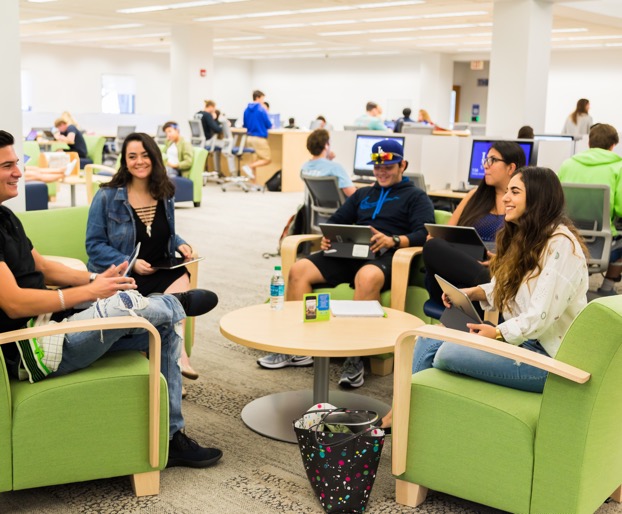 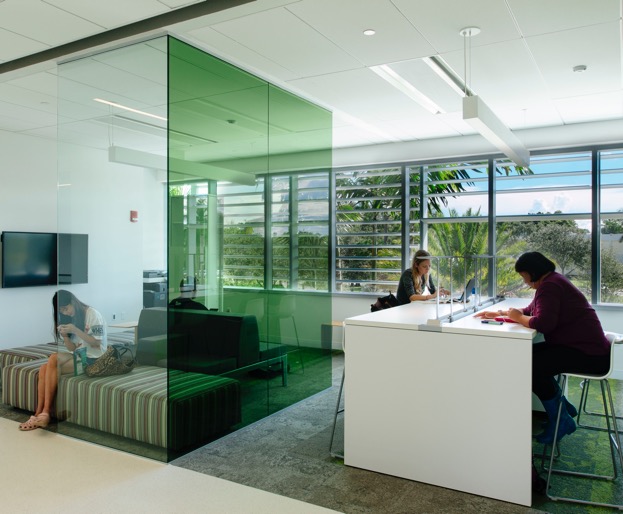 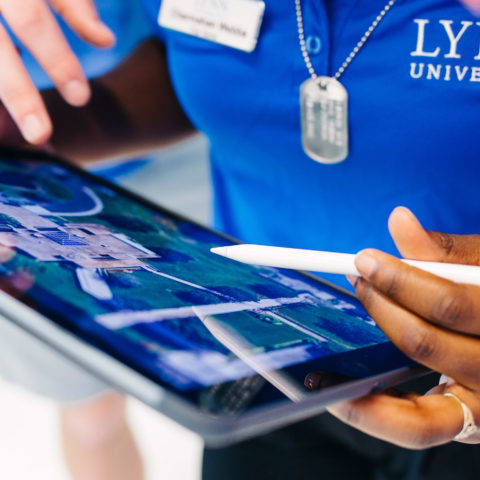 Core Curriculum: The Dialogues
Launched interdisciplinary core curriculum in Fall 2008 

Reverse Design—focus on “what students need to know” and “be able to do”

Embedded essential skills
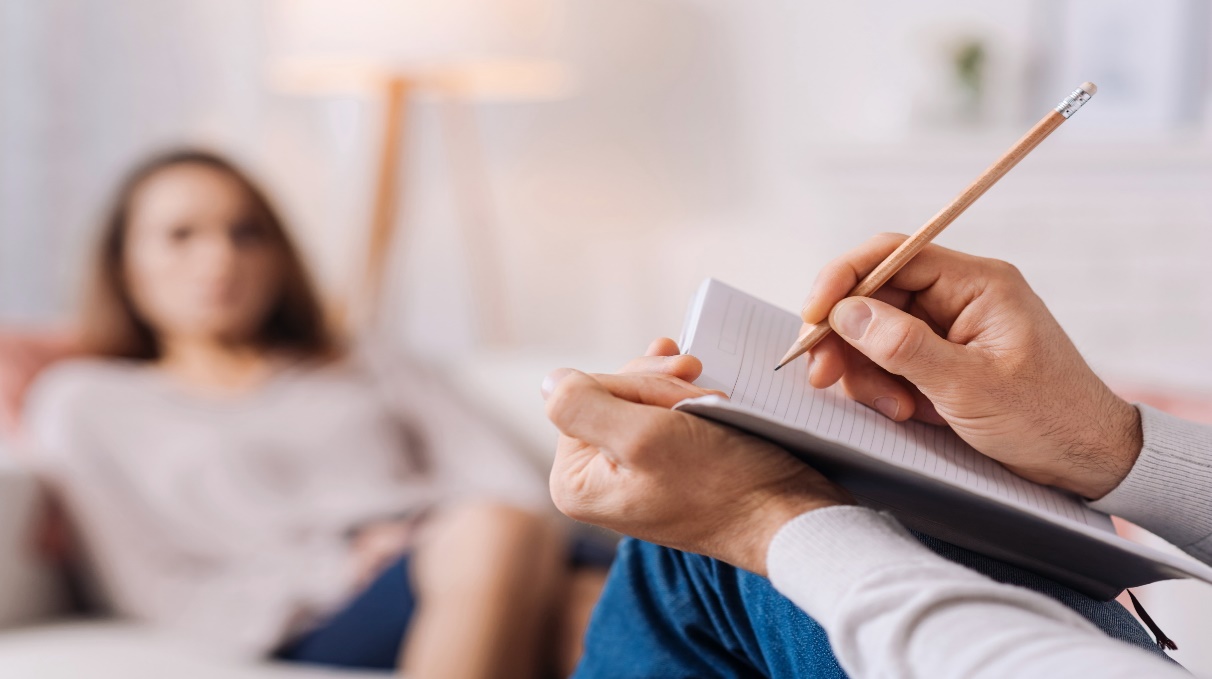 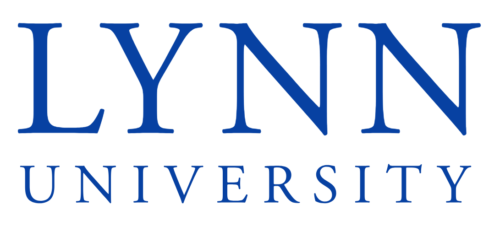 20
[Speaker Notes: The point on this slide is that these things are not only what we suggest to our university partners, but these also fit with our ethos as a company:
We must think boldly if we are going to be trusted to deliver to our university partners
We are taking deliberate actions to address key issues facing higher ed revenue and enrollment growth, but we are not doing it with everyone…we are being discerning
We won’t partner with folks if there is not mission-alignment between our organizations
We firmly believe in the power of partnership – long term, mission aligned, well capitalized, growth minded, etc.
We stand out from some of our colleagues, many of whom are well intentioned but who are constrained by the organizations that they work for – so they only offer “one size fits all” (this is a better way to talk about those that are not as well capitalized, those that offer simply an OPM version…helps us talk about how we “aren’t an OPM” or “aren’t just an international recruitment organization” without actually saying it outright.]
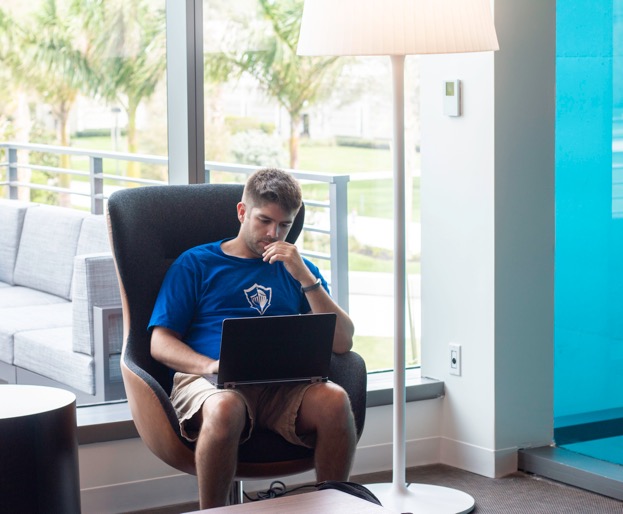 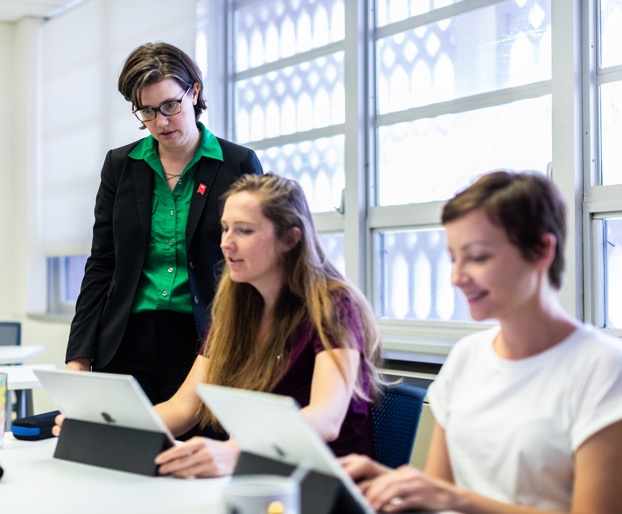 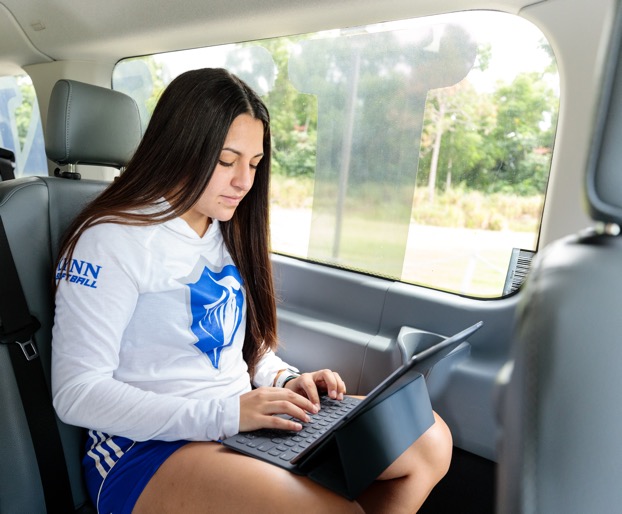 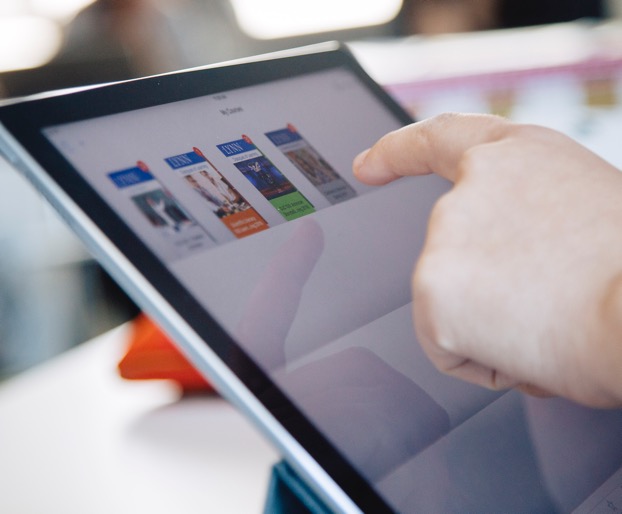 Essential Skills?Degree + Credegree
What should go across the curriculum?

What can be embedded in the majors?
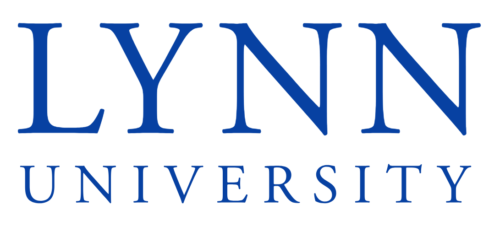 21
[Speaker Notes: The point on this slide is that these things are not only what we suggest to our university partners, but these also fit with our ethos as a company:
We must think boldly if we are going to be trusted to deliver to our university partners
We are taking deliberate actions to address key issues facing higher ed revenue and enrollment growth, but we are not doing it with everyone…we are being discerning
We won’t partner with folks if there is not mission-alignment between our organizations
We firmly believe in the power of partnership – long term, mission aligned, well capitalized, growth minded, etc.
We stand out from some of our colleagues, many of whom are well intentioned but who are constrained by the organizations that they work for – so they only offer “one size fits all” (this is a better way to talk about those that are not as well capitalized, those that offer simply an OPM version…helps us talk about how we “aren’t an OPM” or “aren’t just an international recruitment organization” without actually saying it outright.]
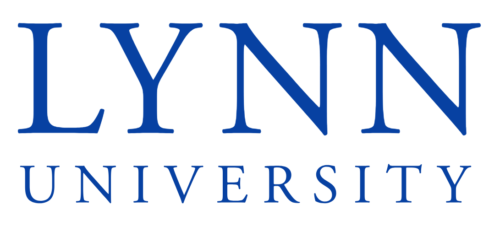 22
[Speaker Notes: The point on this slide is that these things are not only what we suggest to our university partners, but these also fit with our ethos as a company:
We must think boldly if we are going to be trusted to deliver to our university partners
We are taking deliberate actions to address key issues facing higher ed revenue and enrollment growth, but we are not doing it with everyone…we are being discerning
We won’t partner with folks if there is not mission-alignment between our organizations
We firmly believe in the power of partnership – long term, mission aligned, well capitalized, growth minded, etc.
We stand out from some of our colleagues, many of whom are well intentioned but who are constrained by the organizations that they work for – so they only offer “one size fits all” (this is a better way to talk about those that are not as well capitalized, those that offer simply an OPM version…helps us talk about how we “aren’t an OPM” or “aren’t just an international recruitment organization” without actually saying it outright.]
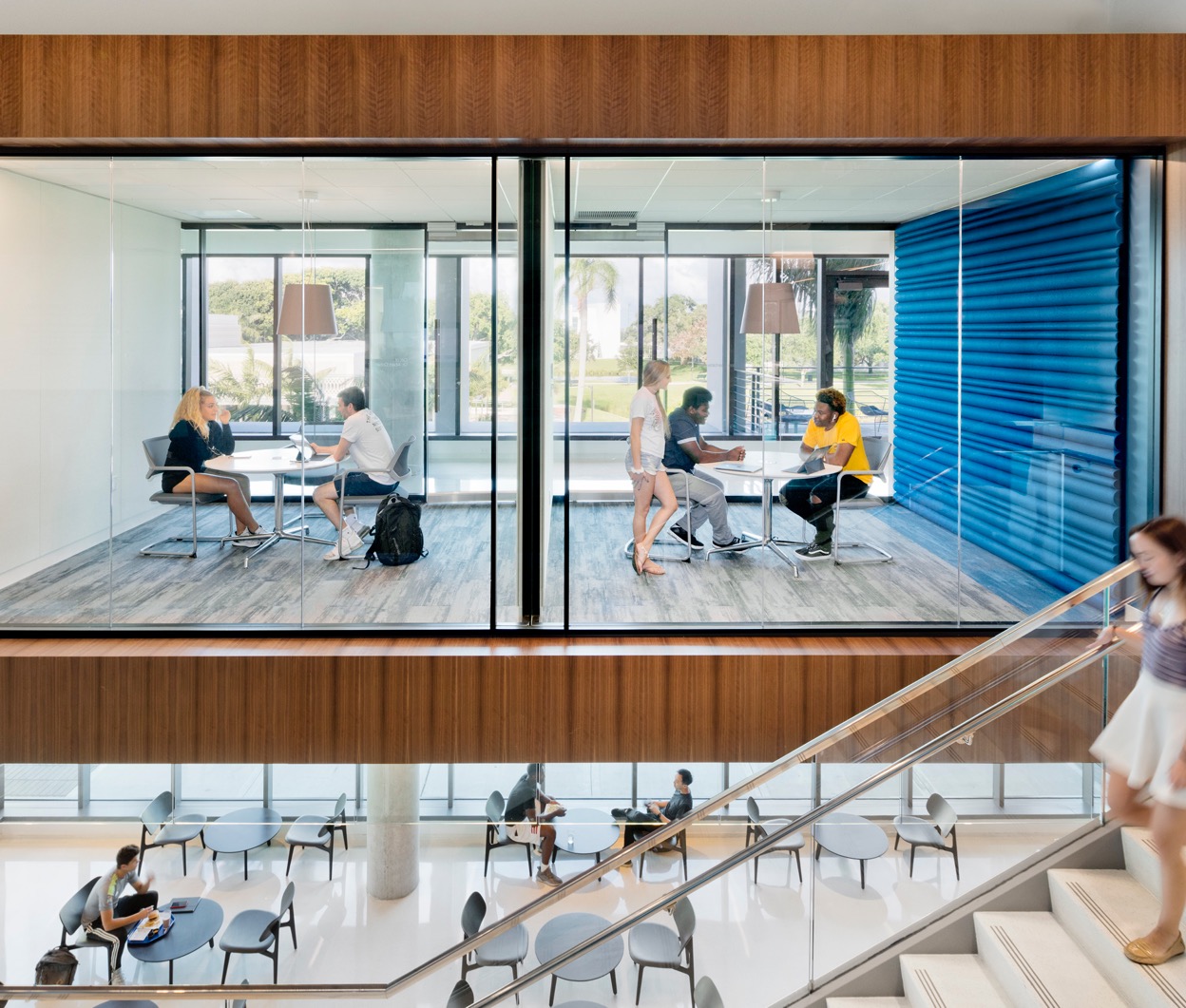 Implementation Strategies: So where does all this fit?
Embedded in traditional (15 week) semester

Embedded in January     (3 week) Term—Career Preparation Courses
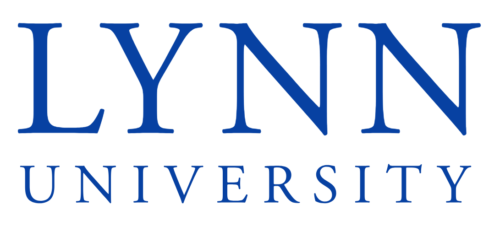 23
[Speaker Notes: The point on this slide is that these things are not only what we suggest to our university partners, but these also fit with our ethos as a company:
We must think boldly if we are going to be trusted to deliver to our university partners
We are taking deliberate actions to address key issues facing higher ed revenue and enrollment growth, but we are not doing it with everyone…we are being discerning
We won’t partner with folks if there is not mission-alignment between our organizations
We firmly believe in the power of partnership – long term, mission aligned, well capitalized, growth minded, etc.
We stand out from some of our colleagues, many of whom are well intentioned but who are constrained by the organizations that they work for – so they only offer “one size fits all” (this is a better way to talk about those that are not as well capitalized, those that offer simply an OPM version…helps us talk about how we “aren’t an OPM” or “aren’t just an international recruitment organization” without actually saying it outright.]
Integrating Certifications into Bachelor’s Degree Programs
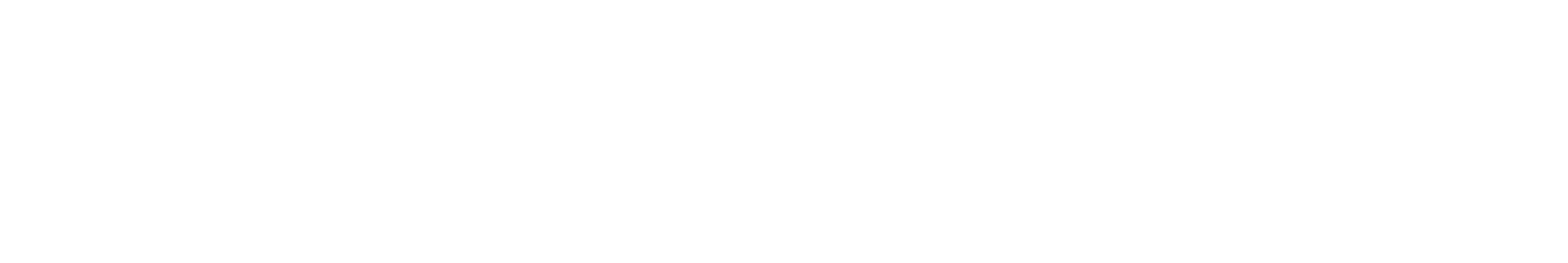 Project Background
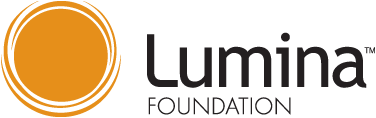 Funded by:
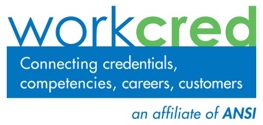 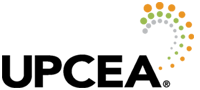 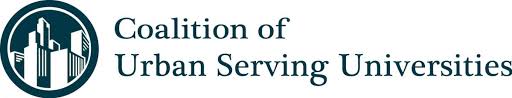 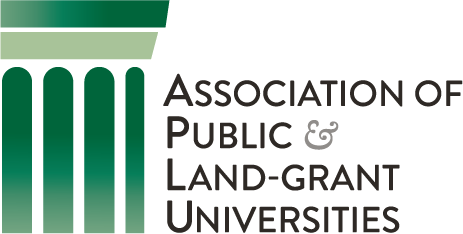 Partners:
Convene credentialing bodies and universities to:
Explore how students can earn both degrees and certifications as part of their four-year degree program
Create new opportunities for students to earn credentials with labor-market value
Goals:
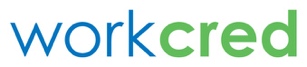 Key Themes from Convenings
Need consensus on the definitions of certificates and certifications
Provide continuing education for faculty
Determine the value and quality of certifications
Develop a matrix about certifications
Obtain buy-in at all levels of the certification bodies and universities
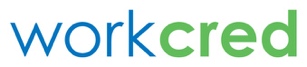 How Likely Participants Are to Pursue a Partnership to Better Align Programs’ Curricula
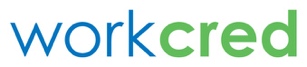 *Data figures in the tables were rounded to the nearest whole number;   as a result, columns may not add up to exactly 100%.
Questions?
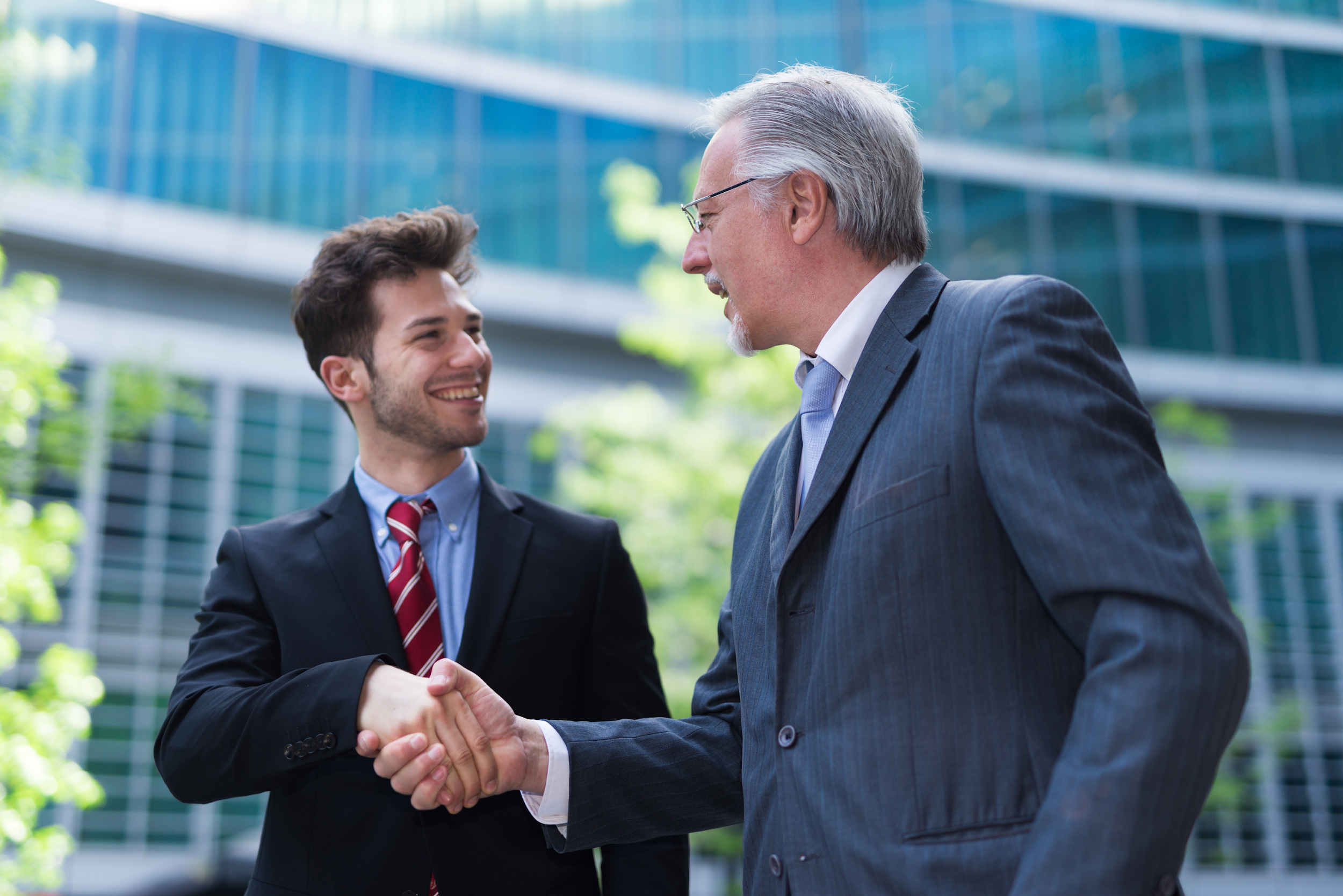 Thank you
Visit www.Kaplan.com/credegree 
to learn more.
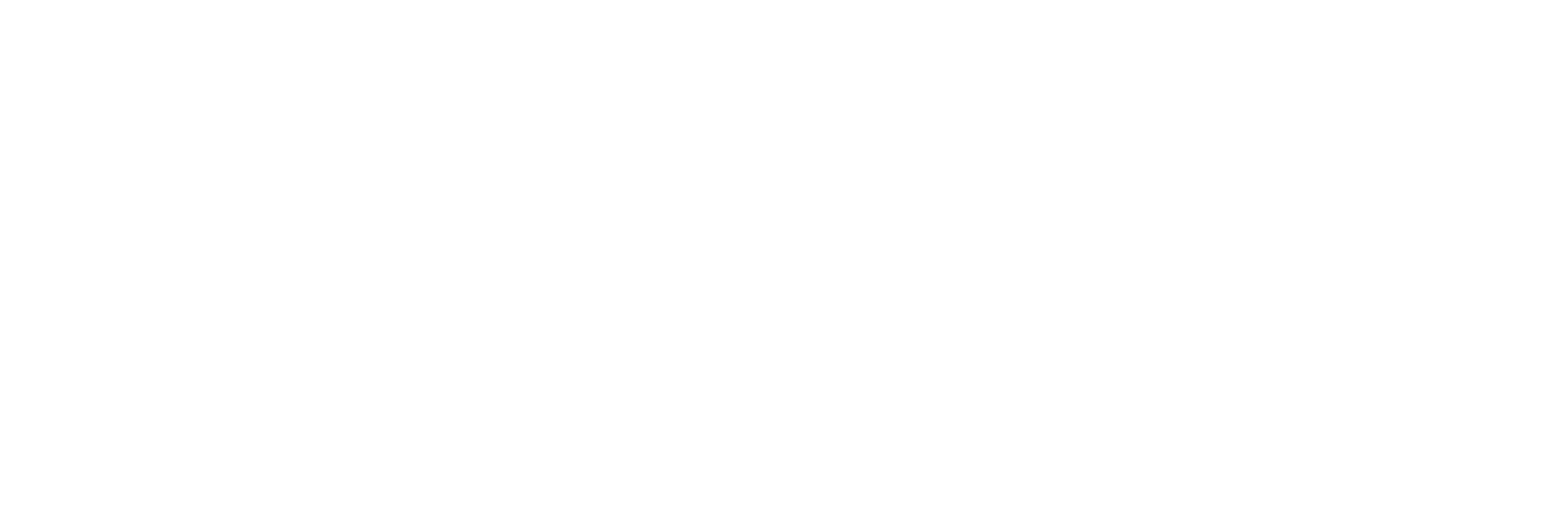